Rozpad Německa, rok1949 a jeho mezinárodní přesah
Dvě století střední evropy
Německo bezprostředně po konci války
8. 5. 1945 konec války v Evropě
23. 5. zatčení říšské vlády ve Flensburgu – období bezvládí
5. 6. deklarace o porážce Německa – převzetí moci vítěznými mocnostmi - Spojenecká kontrolní rada
Rozdělení Německa – Jaltská konference (4. – 11. 2. 1945)
17. 7. – 2. 8. Postupimská konference – poválečná správa Německa, uspořádání a rekonstrukce Evropy
Sjednocení zón
Postupimská konference – celé Německo má být spravováno jako hospodářsky soběstačná jednotka
Červenec 1946 – výzva USA k uzavření vícestranných smluv mezi okupačními mocnostmi – cílem zvládnout hospodářské problémy
Hlavní cíl – hospodářská obnova zničeného Německa
5. – 11. 9. 1946 Hospodářská rada (Wirtschaftsrat) Minden 
10. 6. 1947 Správa sjednoceného hospodářského území (Verwaltung des Vereinigten Wirtschaftsgebiets) Frankfurt nad Mohanem.
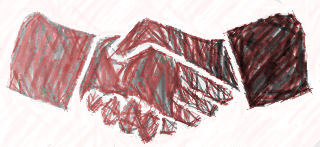 Sjednocení zón
Moskva odmítá, Paříž reaguje vyhýbavě
2. 12. 1946 New York – Ernest Bevin (UK) a James F. Byrnes (USA)
1. 1. 1947 vytvoření Bizónie – sdružení americké a britské okupační zóny
Londýnská konference – vytvoření německého státu ze západních okupačních zón, vypracování ústavy, měnová reforma
Během konference – vznik Trizónie 17. 4. 1948
Připojení Sárska až 1. 1. 1957
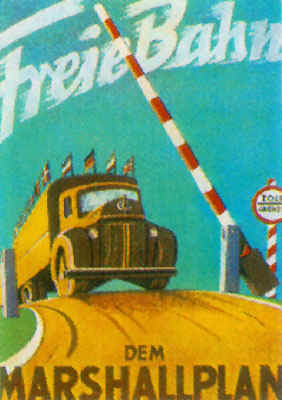 Marshallův plán
Přijat kongresem 3. 4. 1948 (5. 6. 1947)
1948 –1952 pomoc USA asi 13 miliard dolarů (zhruba 190 miliard USD dnes)
Organisation for European Economic Co-operation; (OEEC)
Hospodářská rekonstrukce Západní Evropy, obnova průmyslu i zemědělství, mezinárodní obchod 
Vede k rozdělení Evropy – na západ a východ (východ plán nepřijal – ekonomicky zaostává)
Berlínská blokáda
18. 6. 1948 – Západ tiskne novou německou marku – Sověti ji odmítají
22. 6. 1948 - Sověti zavádějí východní marku (cíl zavést ji i v celém Berlíně)
Západ posílá 250 milionu německých marek do svých berlínských sektorů
23. / 24. 6. 1948 – blokáda západních sektorů města – přerušení zásobování elektřinou pro západní sektory, uzavření pozemních a vodních cest, konec dodávek potravin
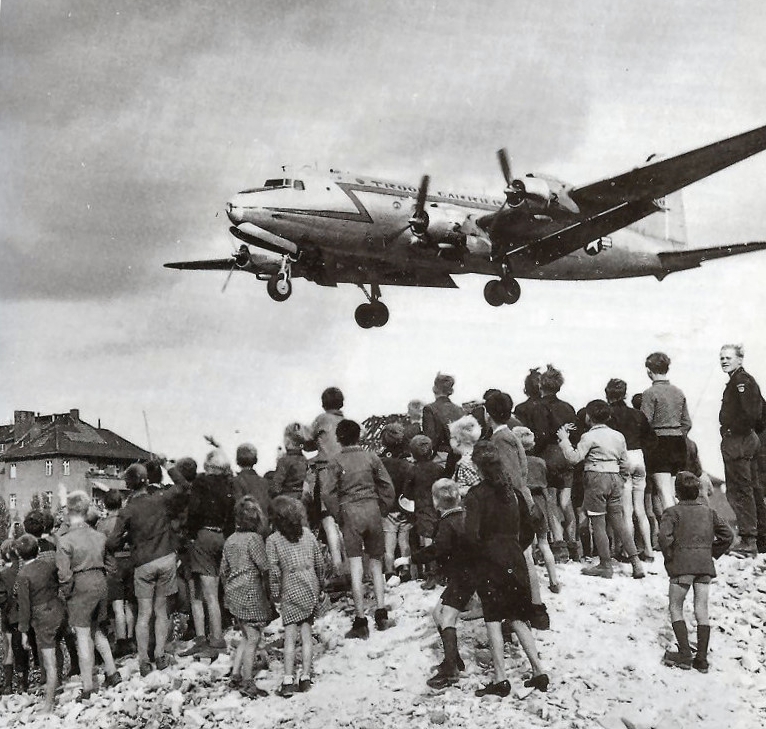 Berlínská krize 23. 6. 1948 – 12. 5. 1949
Letecký most – vojenské letectvo
Konec jakýchkoliv hospodářských styků mezi západními sektory Berlína a sovětským okupačním pásmem
Urychlené přípravy ke vzniku samostatného západoněmeckého státu
1. 9. 1948 – Bonn – prozatímní parlament – Konrád Adenauer, SPD, CDU, CSU
Za blokády dochází k politickému a správnímu rozdělení Berlína 
prosinec 1948 – velitelství tří mocností v západním Berlíně, Ernest Reuter
v sovětském prostoru od 20. listopadu 1948 Friedrich Ebert (syn bývalého říšského presidenta)
12. 5. 1949 Konec blokády (neúčinná) – obnova komunikace
schválení ústavy SRN
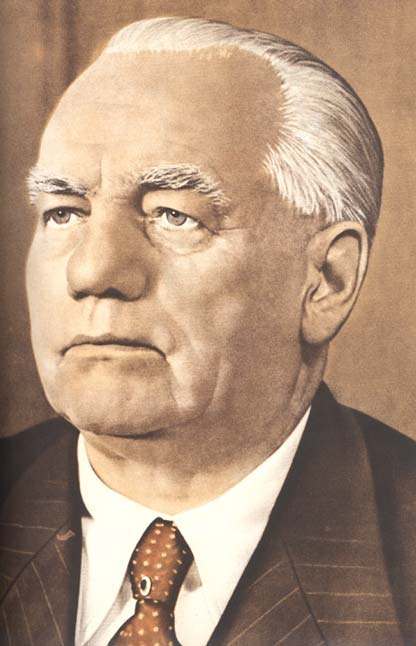 Vznik německých republik
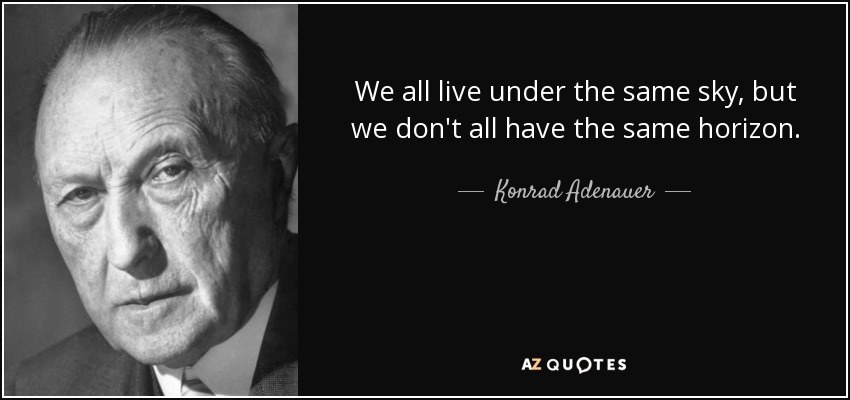 7. 9. 1949 vyhlášena Spolková republika Německo (Berlín získal samostatné postavení – pouze poradní hlas)
Theodor Heuss, K. Adenauer

7. 10. 1949 vyhlášena Německá demokratická republika
Wilhelm Pieck, Otto Grotewohl
NDR odmítá platit reparace vůči Izraeli (nepovažuje se za právního nástupce Německé říše)
USA prohlašují NDR za ilegální a protiústavní.
Rada vzájemné hospodářské pomoci - rvhp
Moskva 5. 1. 1949
Zakládající: Bulharsko, Československo, Maďarsko, 
	Polsko, Rumunsko a SSSR
sovětský protipól Marshallova plánu
proti ekonomické síle Západu, soběstačný prostor
sofijská usnesení – zakazují a přísně kontrolují zahraniční obchod členů RVHP se Západem.
Koordinace vzájemného obchodu členských zemí, hospodářská pomoc
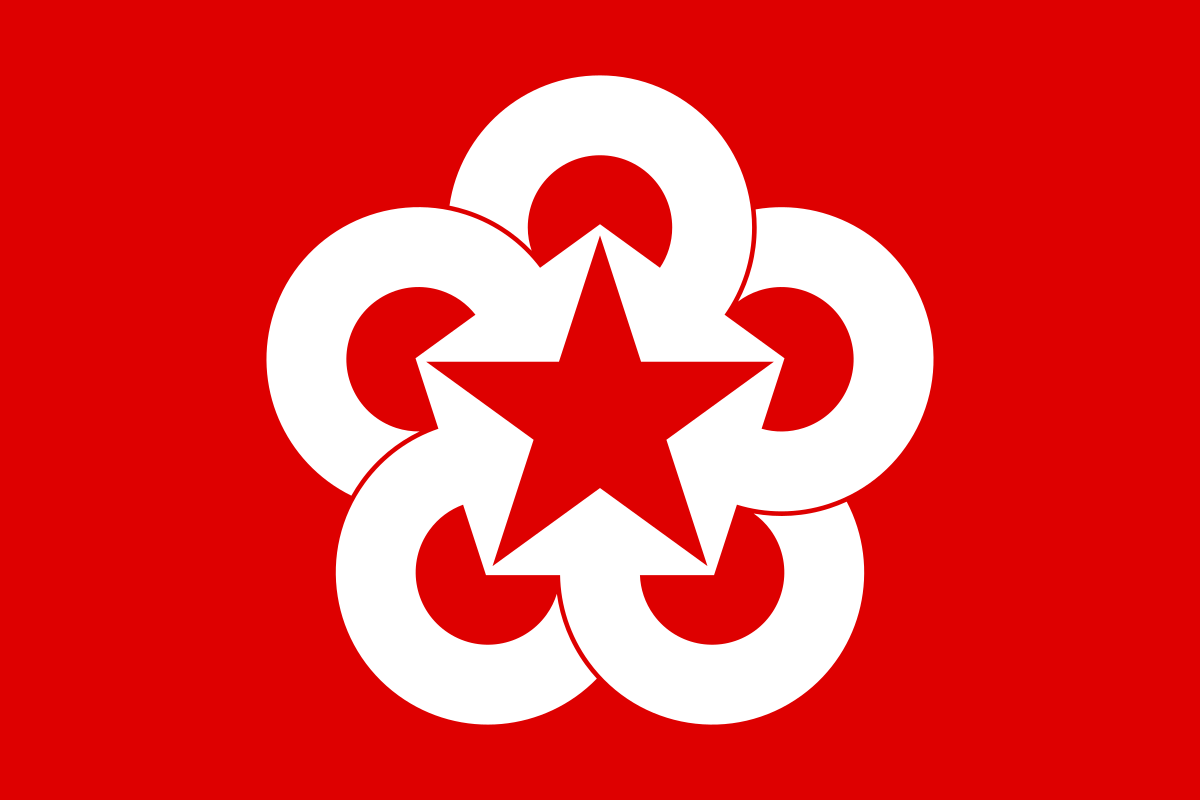 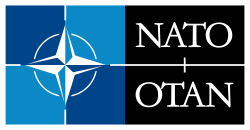 Severoatlantická aliance
sídlo: Paříž (Brusel)
Předchůdcem Bruselský pakt (17. 3. 1948) – BeNeLux, Francie, UK
K obraně proti SSSR jsou potřeba i Spojené státy – debaty o nové vojenské alianci
4. 4. 1949 Washington – USA, Kanada, Portugalsko, Itálie, Island, Norsko, Dánsko + Bruselský pakt
První generální tajemník Hastings Ismay: úkolem NATO je udržet Ameriku v Evropě, Rusko mimo západní Evropu a Německo při zemi
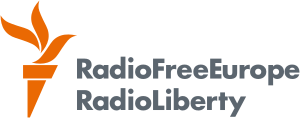 RÁDIO SVOBODNÁ EVROPA
Rozhlasová organizace založená Kongresem USA – šíření objektivních informací v diktátorských režimech. 
Ovšem kompetence Národní rady pro svobodnou Evropu – červen 1949 zastupující ředitel CIA
= reakce na založení Rady svobodného Československa (25. únor) - organizace zastupující československý exil po komunistickém převratu únoru 1948
RFE zahájila provoz v Mnichově (1. květen 1951) v češtině
Volá hlas svobodného Československa, rozhlasová stanice Svobodná Evropa… 
Zvuk rušiček = "moskevské boogie"
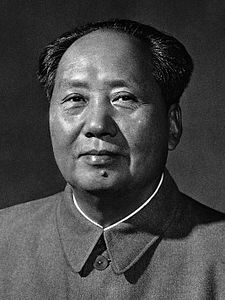 Další události roku 1949
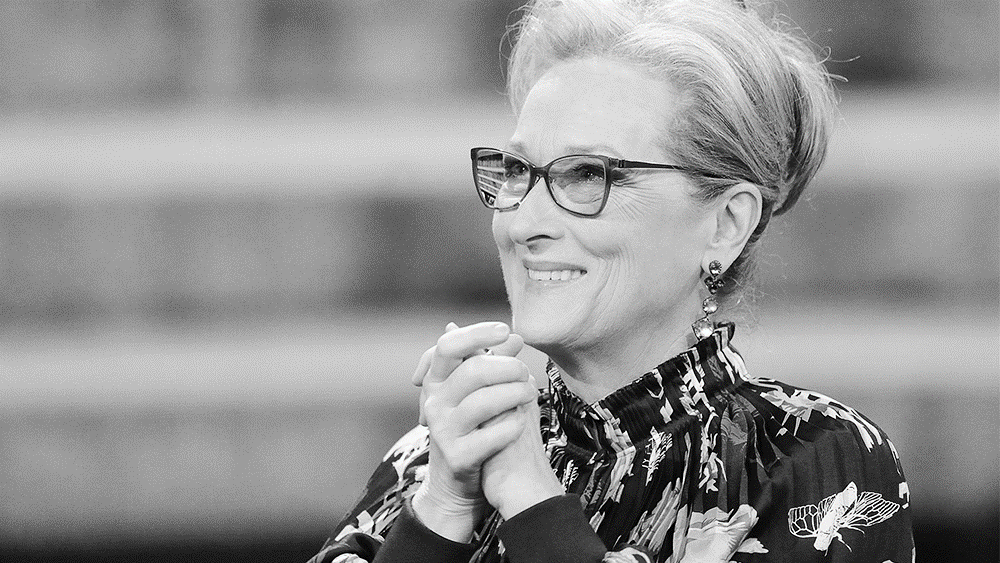 1. 10.  – Mao Ce-tung – vyhlášení Čínské lidové republiky 
	= konec čínské občanské války
Poražení příznivci Čankajška utíkají na Tchaj-wan (2 miliony uprchlíků) 
	= Čínská republika, hl. město Taibei
8. 6. – publikován román “1984“ od George Orwella

červen – Emil Zátopek poprvé překonal světový rekord v běhu na 10 000 m
22. 6. narozena Meryl Streepová, americká divadelní, televizní a filmová herečka
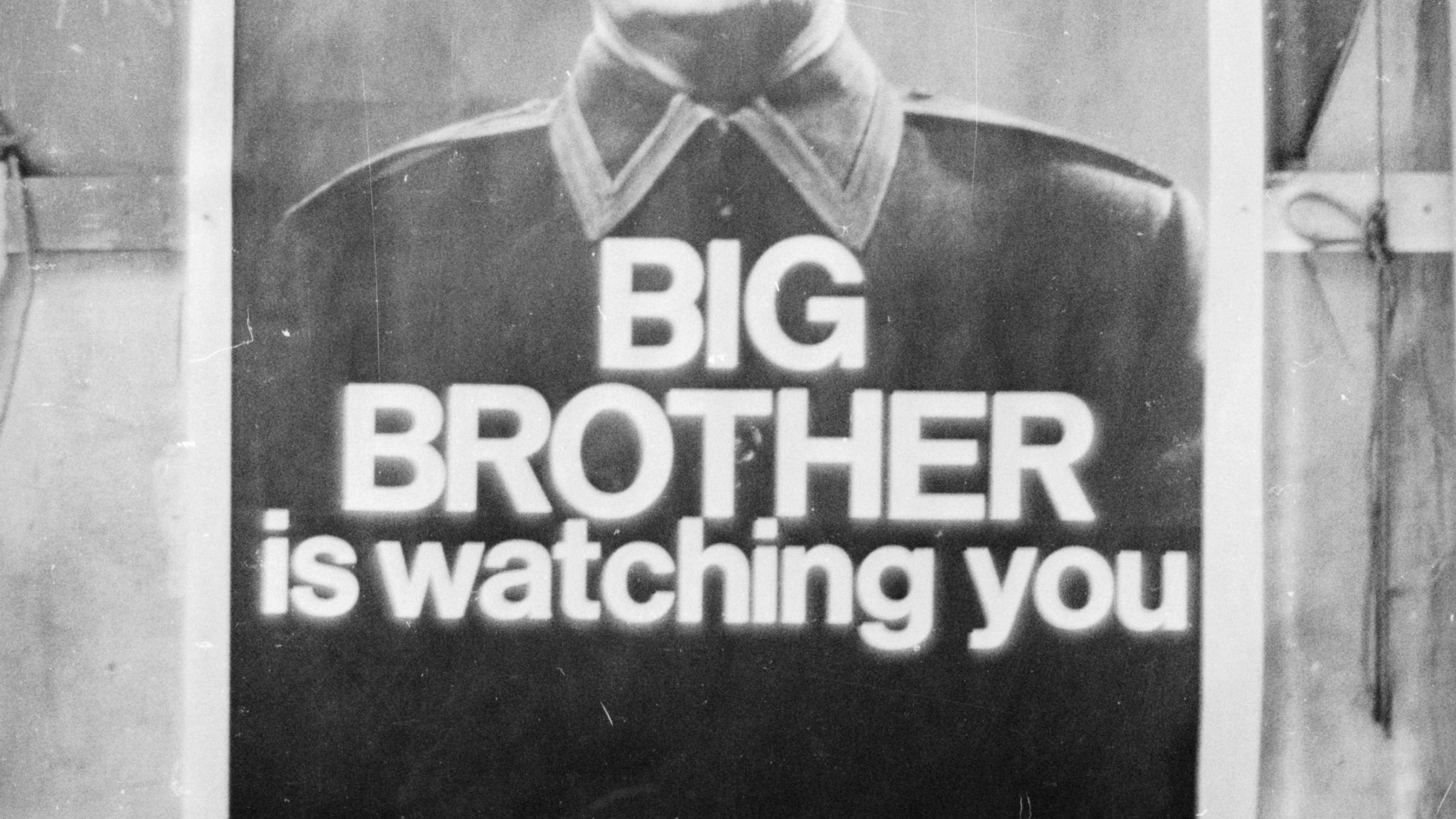